(人教版八年级上册第五章第五节 )
5.5显微镜和望远镜
学习目标
知识
与
技能
了解显微镜和望远镜的基本结构及成像原理
过程
与
方法
通过合作制作提高动手能力和合作能力
情感态度
与
价值观
初步认识科学技术对于社会发展和人类生活的影响.
2
人眼观察的局限性
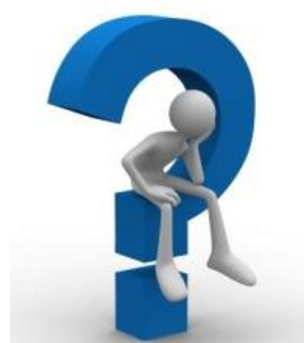 为什么我们看不清很小的物体和远方的物体呢？
3
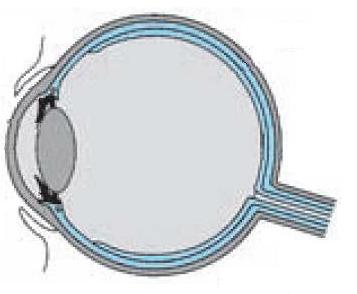 视网膜
视角
a
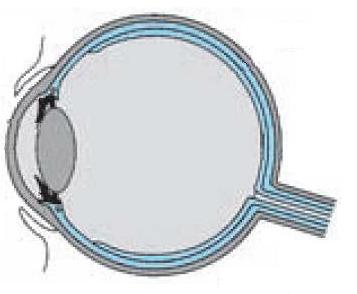 微小
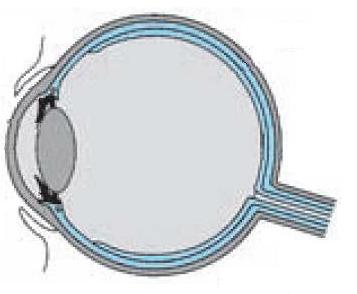 很远
显微镜的主要结构
1.利用实物并对着ppt中的图对应介绍右图4个位置的名称（谁来展示？？）
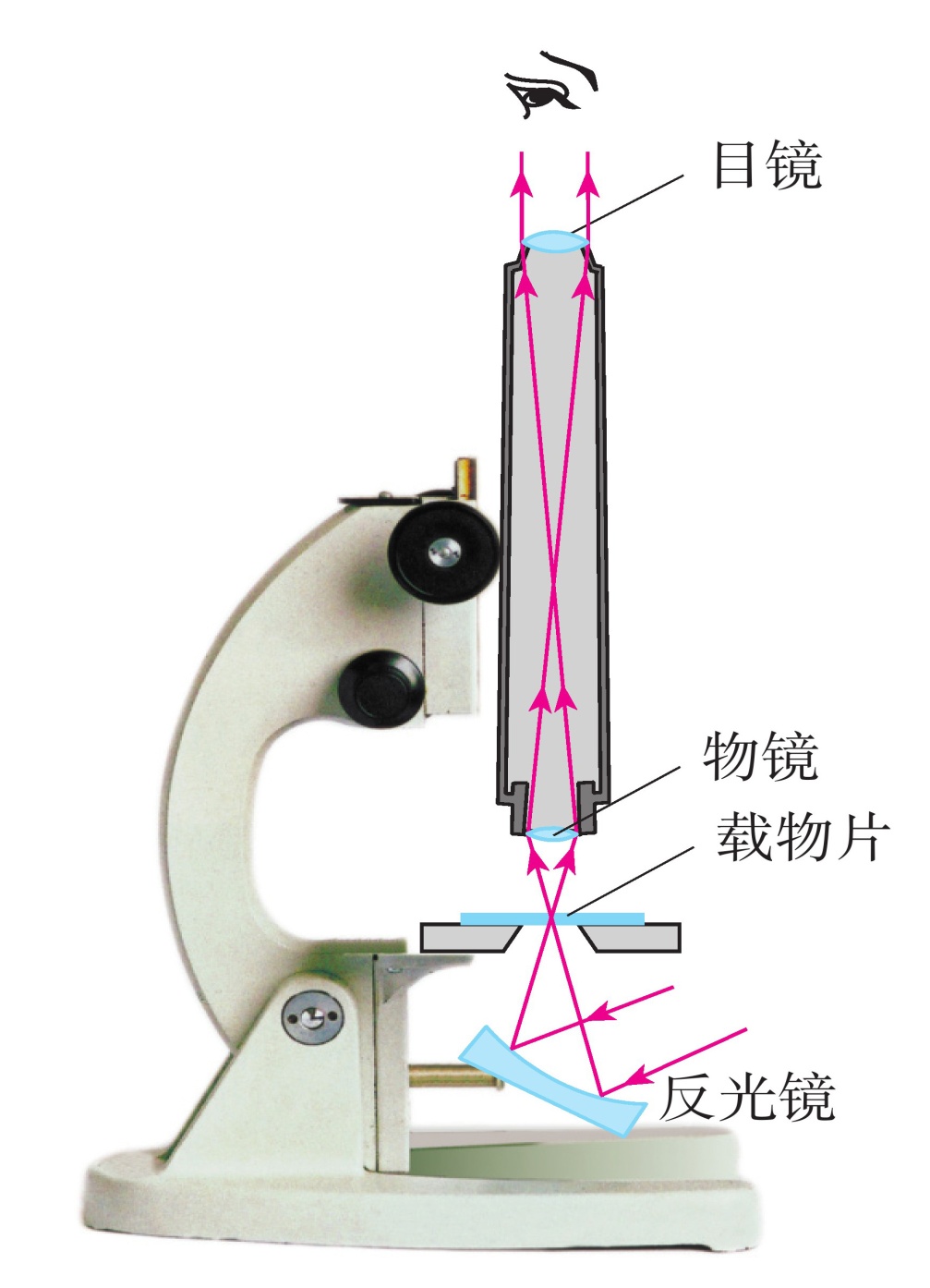 1
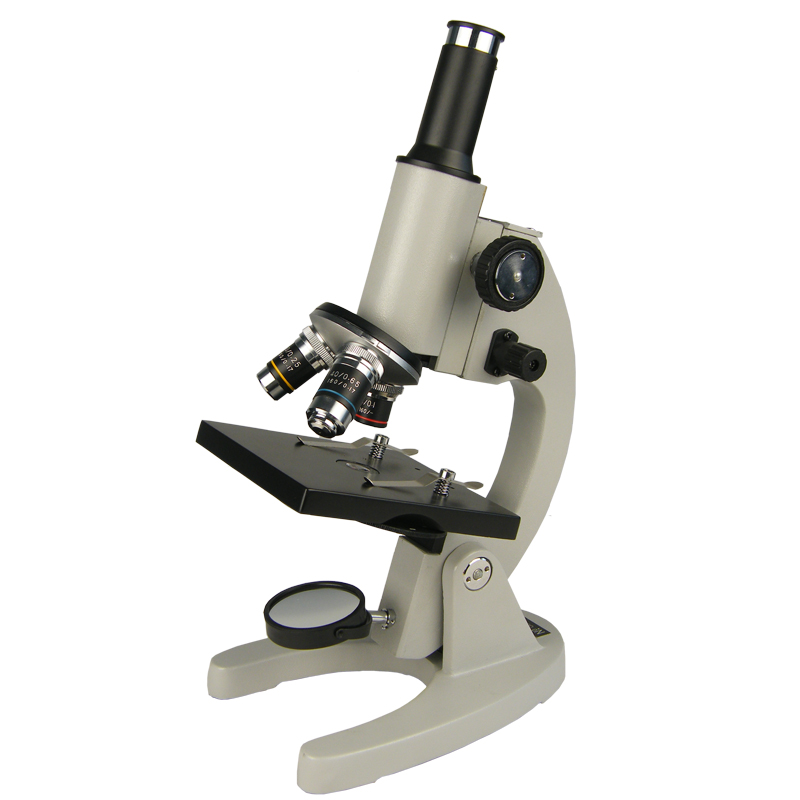 2
3
4
2018/11/22
5
体验用显微镜观察
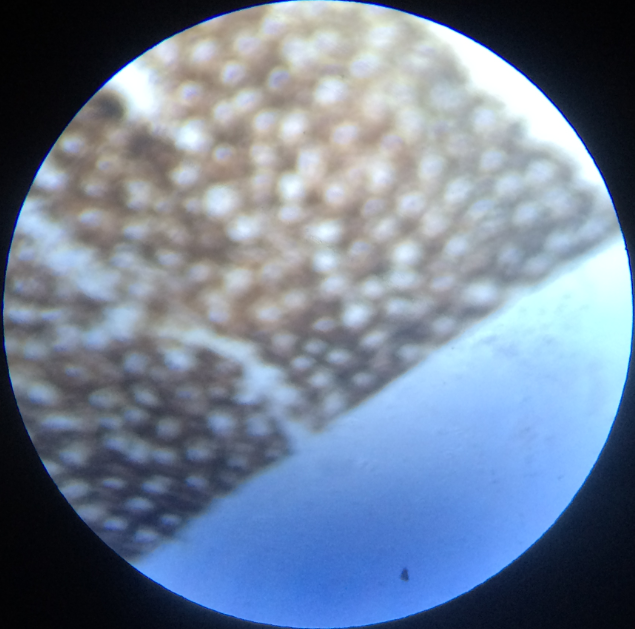 2.小组内轮流用显微镜观察蛙皮细胞（像是怎么样的呢？？说一说）
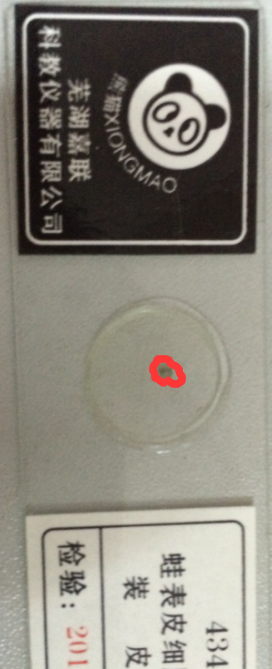 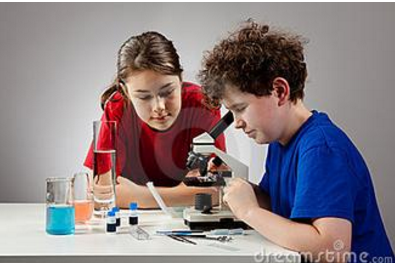 像这么大背后的原理是什么呢？？
显微镜的原理（预备/回顾）
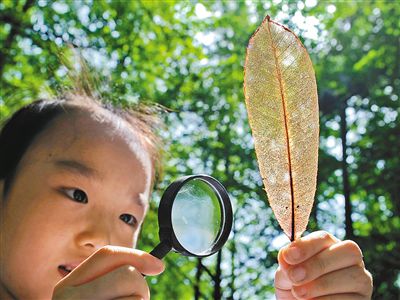 7
显微镜的原理
再放大
放大
总结：显微镜的原理是把微小的物体
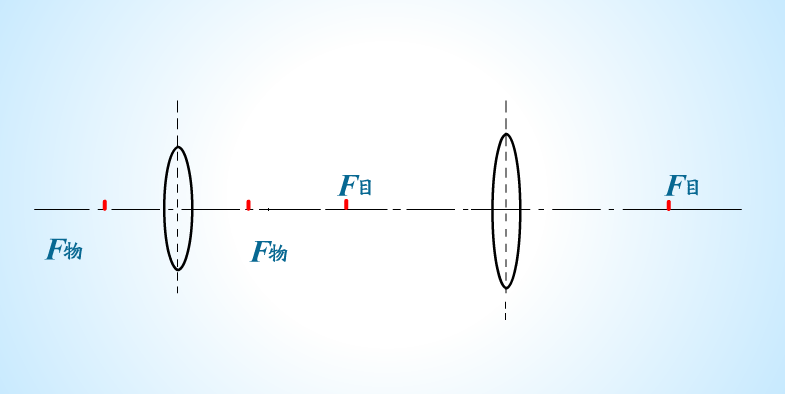 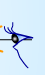 物镜
目镜
1.物镜：成
放大
倒立
实像
2.目镜：成
放大
正立
虚像
3.显微镜放大倍数=物镜放大倍数*目镜放大倍数。
8
当堂练习
生物课上常用的显微镜能对微小的物体进行高倍放大，它们用两个焦距不同的凸透镜分别作为物镜和目镜，则物镜和目镜对被观察物所成的像是（  ）
A.物镜成倒立、放大的实像    
B .物镜和目镜都成实像   
C.物镜和目镜都成虚像      
D.目镜成正立、放大的虚像
A
9
光学显微镜的发展
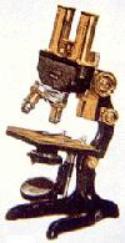 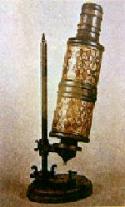 R.胡克在17世纪中期制做的复式显微镜
19世纪中期的显微镜
20世纪初期的显微镜
光学显微镜的发展
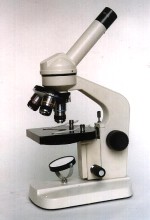 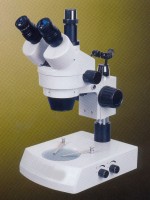 切片显微镜
解剖显微镜
11
望远镜的主要结构
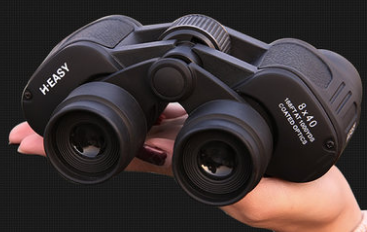 开普勒望远镜  
(折射式天文望远镜)
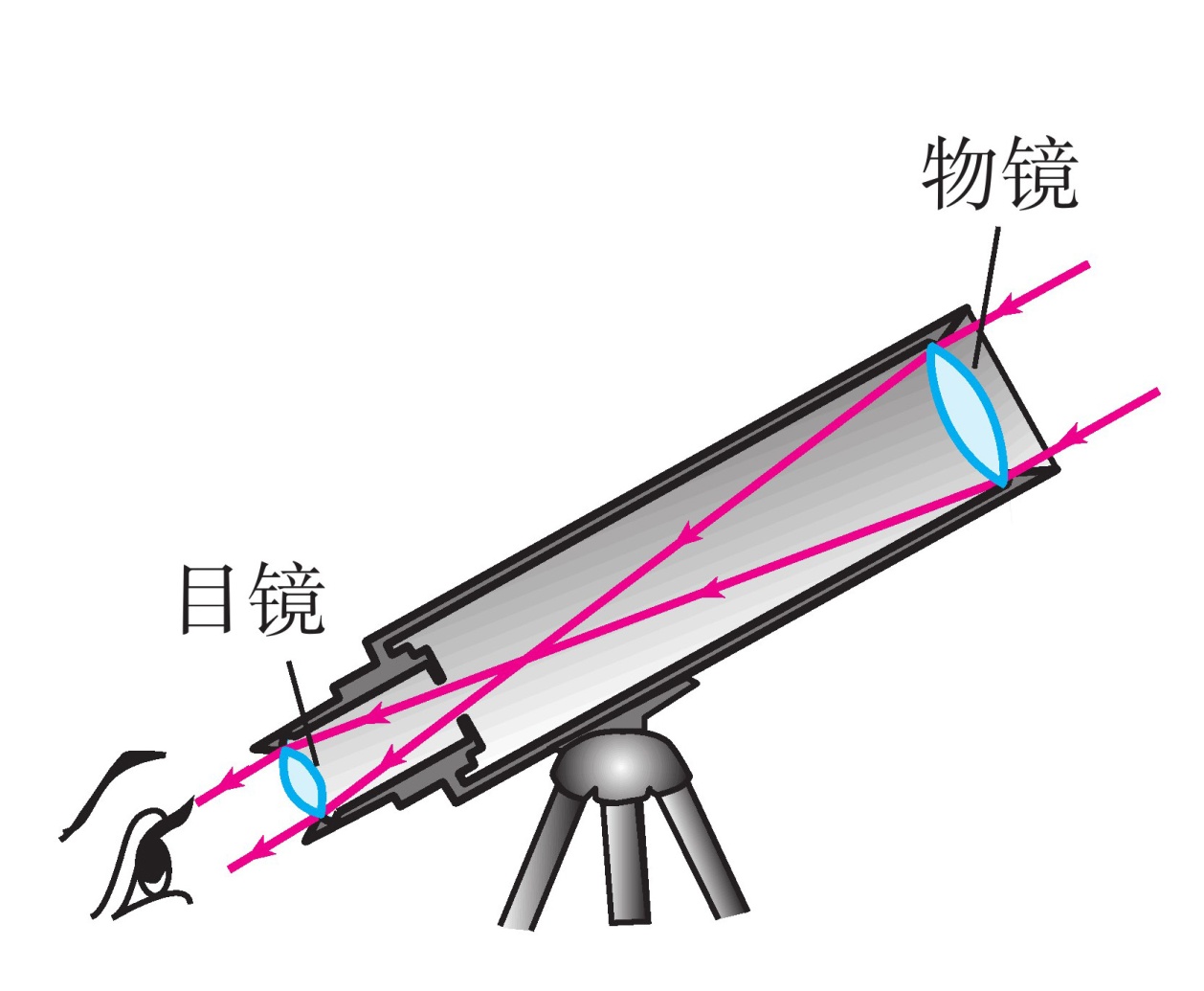 1
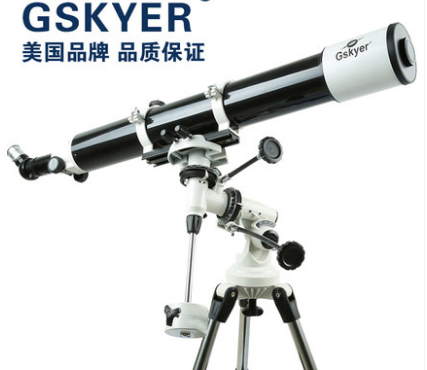 2
3.利用实物并对着ppt中的图一一对应介绍上图2个位置的名称（谁来展示？？）
2018/11/22
12
体验用望远镜观察
4.用望远镜观察看看（像有什么不同？？）
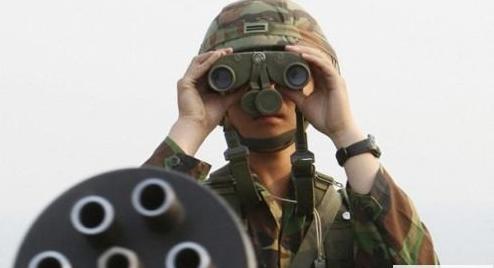 很近
很大
这像背后的原理是什么呢？？
望远镜的成像原理
再放大
总结：望远镜的原理是把远处的物体
很近
很大
拉近
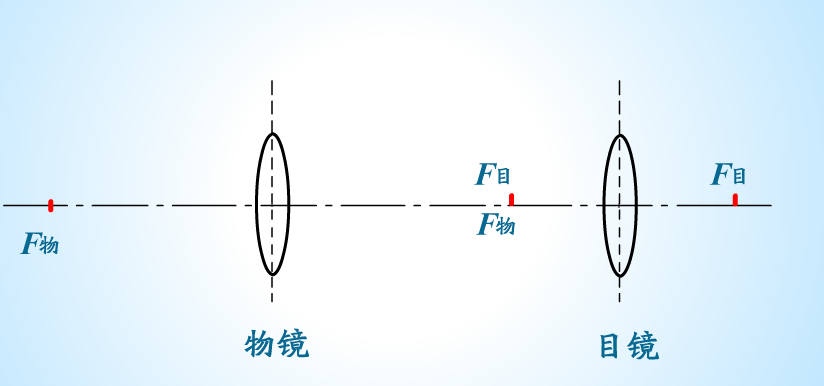 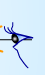 1.物镜：相当一样拉近了物体的距离（和照相机镜头原理相同）
成倒立缩小的实像。
2.目镜：相当于放大镜（成正立放大的虚像），
2018/11/22
当堂练习
（双选）如图由两组凸透镜组成的望远镜，关于两组透镜的作用下列说法中正确的是（　　）
A．物镜相当于照相机
B．物镜相当于投影仪
C．目镜相当于投影仪
D．目镜相当于放大镜
AD
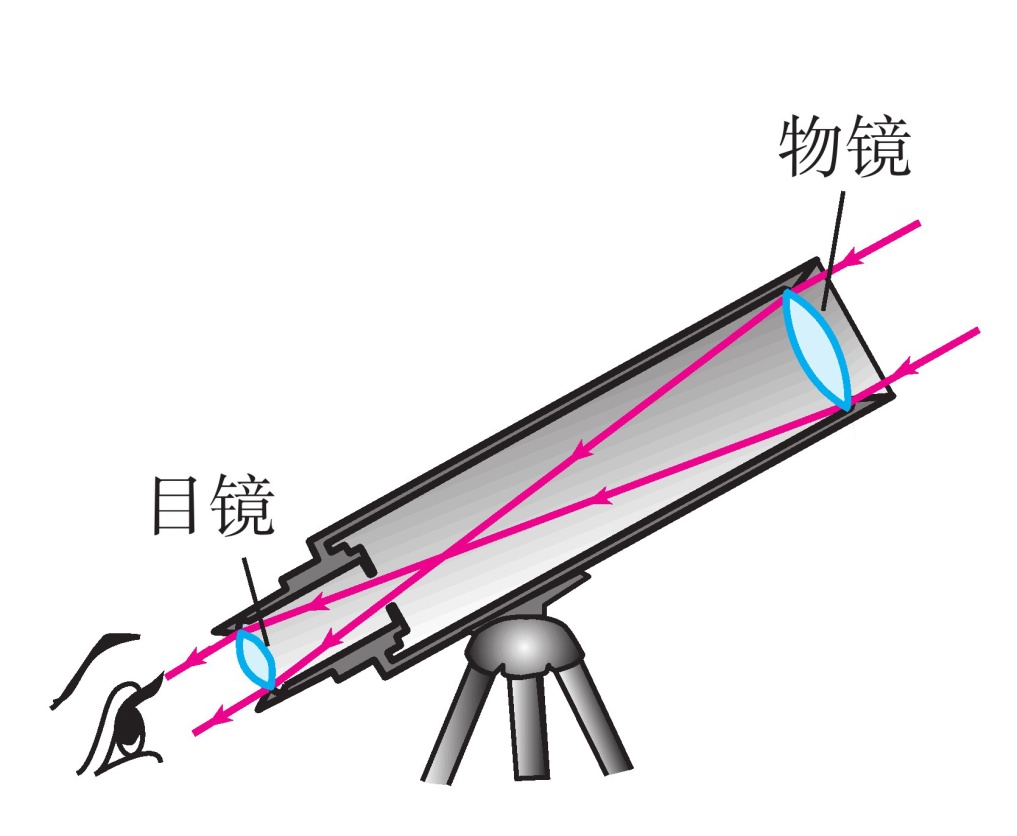 15
体验用凸透镜构建望远镜
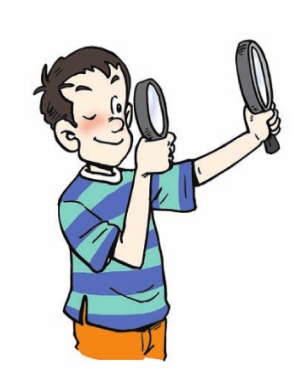 温馨提醒：根据望远镜的成像原理构建望远镜，大的透镜焦距是30cm ，小的凸透镜焦距是10cm
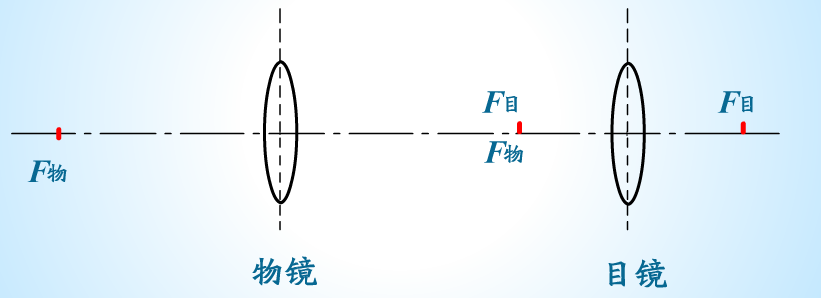 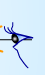 三、探索宇宙
第一个把望远镜指向天空的是伽利略，支持了哥白尼的“日心说”。第一个观测到了木星的卫星，太阳黑子和月球上的环形山。
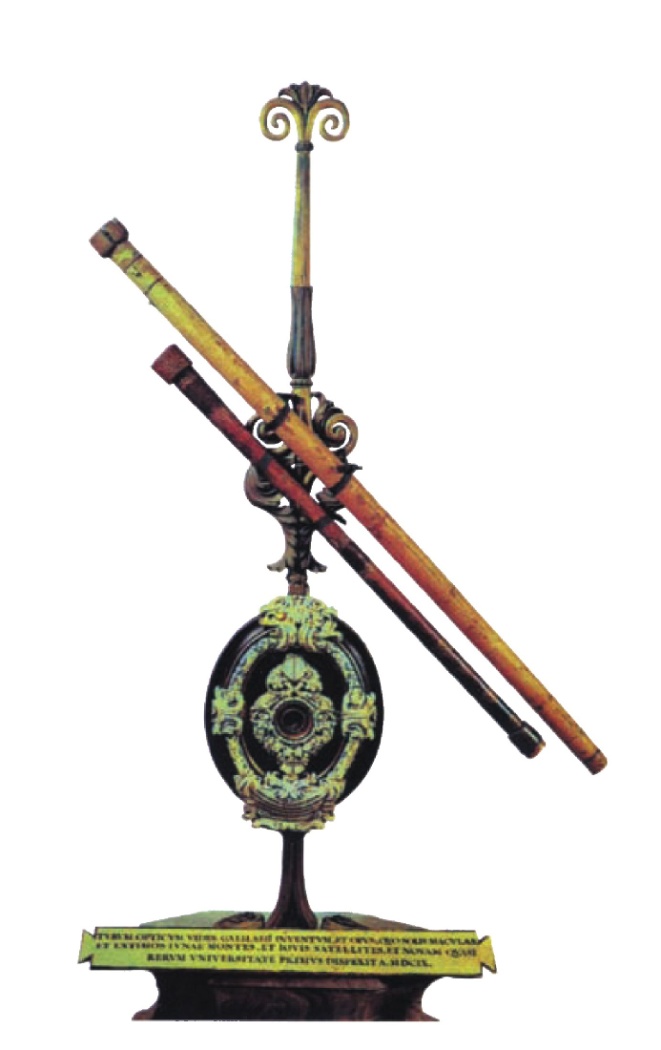 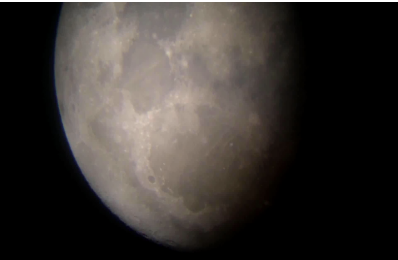 伽利略望远镜
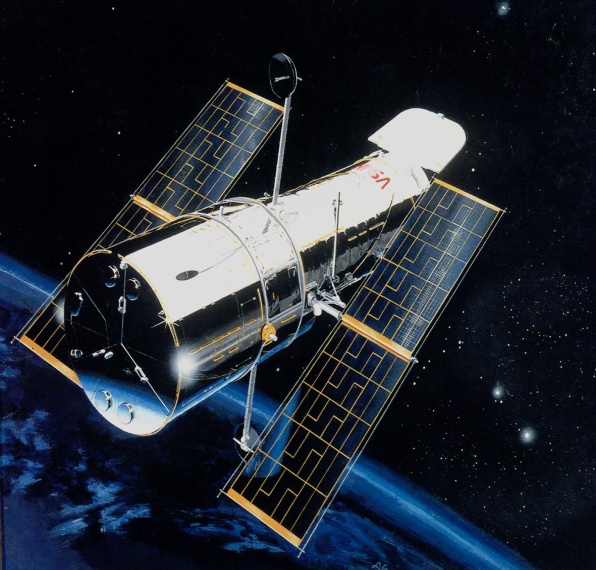 当堂练习
1、下列关于宇宙的认识错误的是（　）
Ａ.太阳是宇宙的中心　　　
Ｂ.宇宙是无边的、膨胀的　　
Ｃ.地球是太阳系中的行星之一
Ｄ.宇宙是由大量不同层次的星系构成的
A
19
课堂知识小结
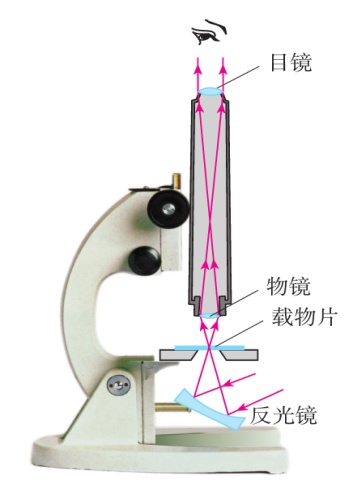 目镜：
物镜：
载物片：
反光镜：
结构
显微镜
显微镜和望远镜
相当把微小物体放大再放大
原理：
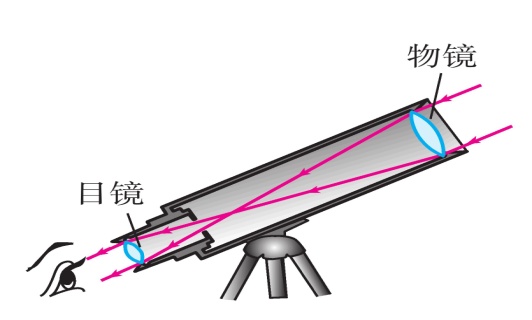 物镜：
目镜：
结构
望远镜
相当把远处的物体拉近再放大
原理：
探索宇宙